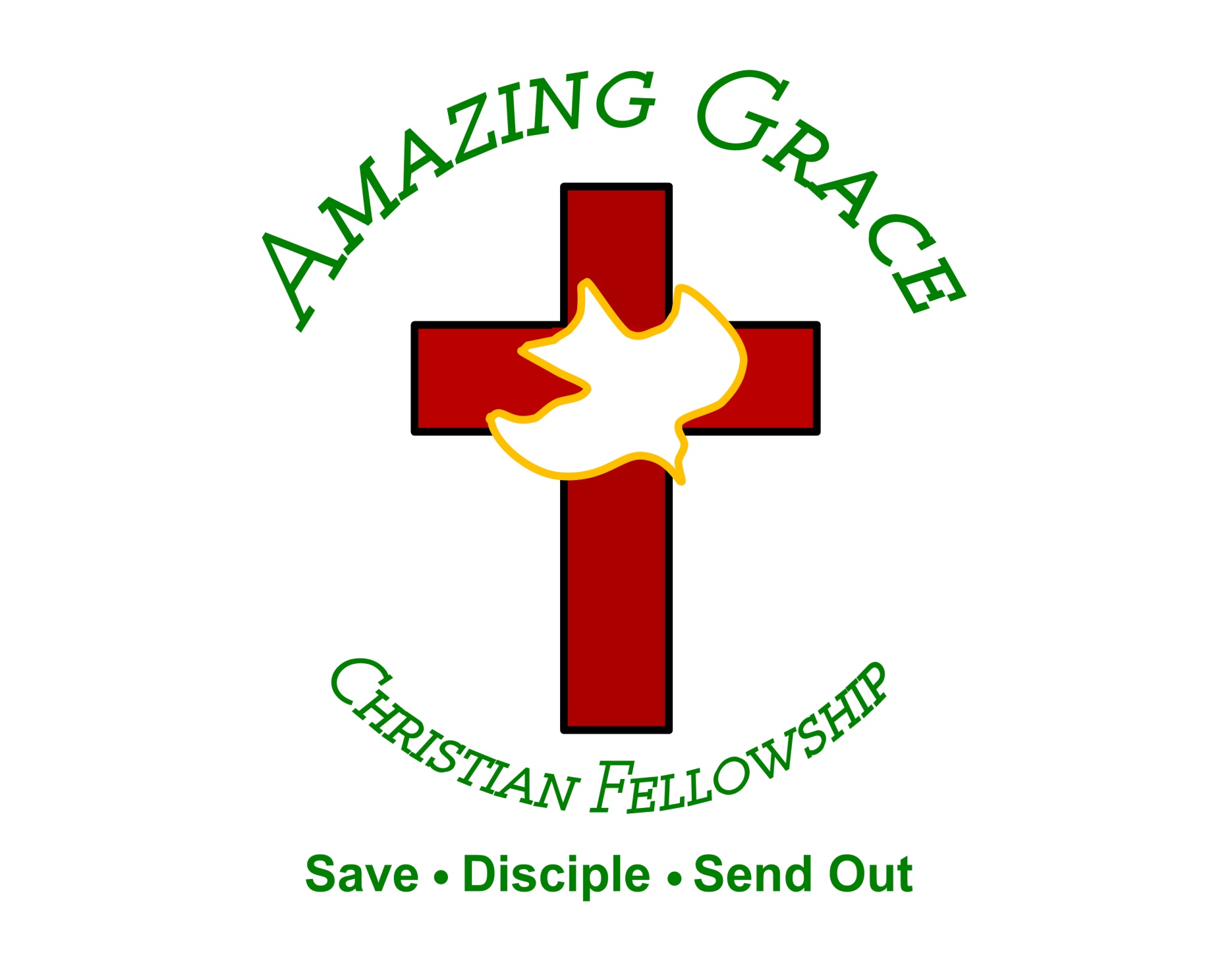 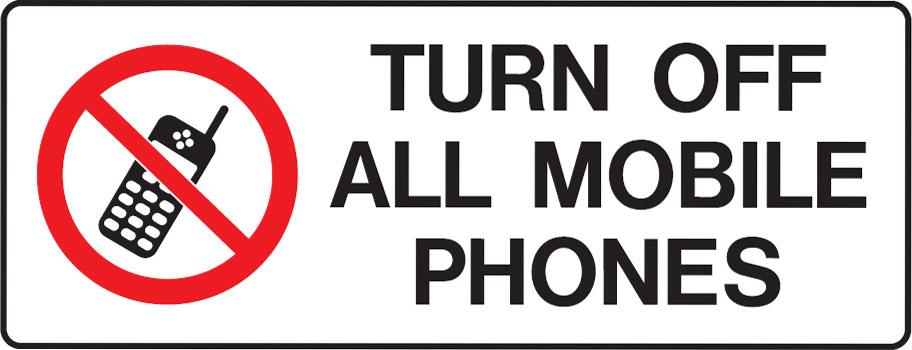 Being a Watchman by Faith
by Pastor Fee Soliven
Ezekiel 33:7-9
Sunday Morning
November 10, 2024
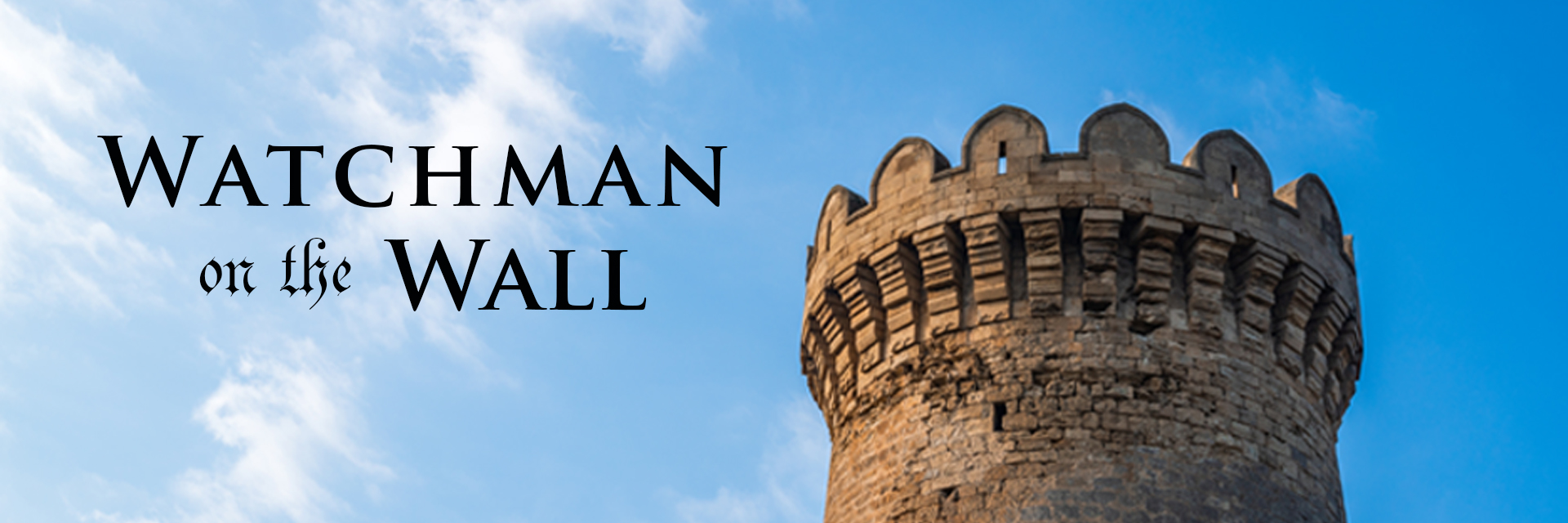 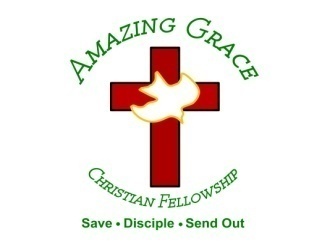 Ezekiel 33:7-9
7 "So you, son of man: I have made you a watchman for the house of Israel; therefore you shall hear a word from My mouth and warn them for Me. 8 When I say to the wicked, 'O wicked man, you shall surely die!' and you do not speak to warn the wicked from his way, that wicked man shall die in his iniquity; but his blood I will require at your hand.
9 Nevertheless if you warn the wicked to turn from his way, and he does not turn from his way, he shall die in his iniquity; but you have delivered your soul.
Psalm 127:1 
"Unless the LORD builds the house, They labor in vain who build it; Unless the LORD guards the city, The watchman stays awake in vain."
2 Timothy 4:5
"But you be watchful in all things, endure afflictions, do the work of an evangelist, fulfill your ministry."
Matthew 26:41
"Watch and pray, lest you enter into temptation. The spirit indeed is willing, but the flesh is weak"
What are we to watch for when we pray?
1. The works of the flesh that keeps us from praying.
Galatians 5:24-26
24 And those who are Christ's have crucified the flesh with its passions and desires. 25 If we live in the Spirit, let us also walk in the Spirit. 26 Let us not become conceited, provoking one another, envying one another.
1 Corinthians 15:31
"I affirm, by the boasting in you which I have in Christ Jesus our Lord, I die daily."
2. Are we praying the prayer of faith?
James 5:13-16
13 Is anyone among you suffering? Let him pray. Is anyone cheerful? Let him sing psalms. 14 Is anyone among you sick? Let him call for the elders of the church, and let them pray over him, anointing him with oil in the name of the Lord.
15 And the prayer of faith will save the sick, and the Lord will raise him up. And if he has committed sins, he will be forgiven.
3. Are we praying according to the Will of God?
1 John 5:14-16
14 Now this is the confidence that we have in Him, that if we ask anything according to His will, He hears us. 15 And if we know that He hears us, whatever we ask, we know that we have the petitions that we have asked of Him.
Philippians 4:6-7
6 Be anxious for nothing, but in everything by prayer and supplication, with thanksgiving, let your requests be made known to God; 7 and the peace of God, which surpasses all understanding, will guard your hearts and minds through Christ Jesus.
4. Are we mindful of those in need around us?
Psalm 8:3-5
3 When I consider Your heavens, the work of Your fingers, The moon and the stars, which You have ordained, 4 What is man that You are mindful of him, And the son of man that You visit him? 5 For You have made him a little lower than the angels, And You have crowned him with glory and honor.
Galatians 6:9-10
9 And let us not grow weary while doing good, for in due season we shall reap if we do not lose heart. 10 Therefore, as we have opportunity, let us do good to all, especially to those who are of the household of faith.
5. Do we lift our eyes and see the ripen harvest field around us?
Mark 13:33-37
33 Take heed, watch and pray; for you do not know when the time is. 34 It is like a man going to a far country, who left his house and gave authority to his servants, and to each his work, and commanded the doorkeeper to watch.
35 Watch therefore, for you do not know when the master of the house is coming in the evening, at midnight, at the crowing of the rooster, or in the morning 36 lest, coming suddenly, he find you sleeping. 37 And what I say to you, I say to all: Watch!"
Luke 10:1-2
1 After these things the Lord appointed seventy others also, and sent them two by two before His face into every city and place where He Himself was about to go. 2 Then He said to them, "The harvest truly is great, but the laborers are few; therefore pray the Lord of the harvest to send out laborers into His harvest.
Excuses are the cradle, that Satan rocks men off to sleep in.  D.L. Moody
7. We need to Watch our Desires
1 Peter 2:1-3
1 Therefore, laying aside all malice, all guile, hypocrisy, envy, and all evil speaking, 2 as newborn babes, desire the pure milk of the word, that you may grow thereby, 3 if indeed you have tasted that the Lord is gracious.
Jeremiah 1:11-12
11 Moreover the word of the LORD came to me, saying, "Jeremiah, what do you see?" And I said, "I see a branch of an almond tree." 12 Then the LORD said to me, "You have seen well, for I am ready to perform My word."
Psalm 119:105
"Your word is a lamp to my feet and a light to my path."
Joshua 1:8
"This Book of the Law shall not depart from your mouth, but you shall meditate in it day and night, that you may observe to do according to all that is written in it. For then you will make your way prosperous, and then you will have good success."
Psalm 31:1-3
1 In You, O LORD, I put my trust; Let me never be ashamed; Deliver me in Your righteousness. 2 Bow down Your ear to me, Deliver me speedily; Be my rock of refuge, A fortress of defense to save me. 3 For You are my rock and my fortress; Therefore, for Your name's sake, Lead me and guide me.
8. We must watch and desire God’s direction for our lives.
Proverbs 16:9
A man's heart plans his way, But the LORD directs his steps.
1 John 4:1-3
1 Beloved, do not believe every spirit, but test the spirits, whether they are of God; because many false prophets have gone out into the world.
2 By this you know the Spirit of God: Every spirit that confesses that Jesus Christ has come in the flesh is of God, 3 and every spirit that does not confess that Jesus Christ has come in the flesh is not of God...
Ephesians 2:10
"For we are His workmanship, created in Christ Jesus for good works, which God prepared beforehand that we should walk in them."
Ephesians 4:1-3
1 I, therefore, the prisoner of the Lord, beseech you to walk worthy of the calling with which you were called, 2 with all lowliness and gentleness, with longsuffering, bearing with one another in love, 3 endeavoring to keep the unity of the Spirit in the bond of peace.
9. Not to Walk as Unbelievers Walk
Ephesians 4:17-19
17 This I say, therefore, and testify in the Lord, that you should no longer walk as the rest of the Gentiles walk, in the futility of their mind, 18 having their understanding darkened, being alienated from the life of God, because of the ignorance that is in them, because of the hardening of their heart; 19 who, being past feeling, have given themselves over to lewdness, to work all uncleanness with greediness.
10. We are to walk in Love
Ephesians 5:1-7
1 Therefore be imitators of God as dear children. 2 And walk in love, as Christ also has loved us and given Himself for us, an offering and a sacrifice to God for a sweet-smelling aroma. 3 But fornication and all uncleanness or covetousness, let it not even be named among you, as is fitting for saints; 
 
 
 
 
 
 
 
 
 
 
\
4 neither filthiness, nor foolish talking, nor coarse jesting, which are not fitting, but rather giving of thanks. 5 For this you know, that no fornicator, unclean person, nor covetous man, who is an idolater, has any inheritance in the kingdom of Christ and God.
6 Let no one deceive you with empty words, for because of these things the wrath of God comes upon the sons of disobedience. 7 Therefore do not be partakers with them.
11. We are to walk as Children of His Light.
Ephesians 5:8-14
8 For you were once darkness, but now you are light in the Lord. Walk as children of light 9(for the fruit of the Spirit is in all goodness, righteousness, and truth), 10 finding out what is acceptable to the Lord. 11 And have no fellowship with the unfruitful works of darkness, but rather expose them.
12 For it is shameful even to speak of those things which are done by them in secret. 13 But all things that are exposed are made manifest by the light, for whatever makes manifest is light.
Ephesians 5:15-17
15 See then that you walk circumspectly, not as fools but as wise, 16 redeeming the time, because the days are evil. 17 Therefore do not be unwise, but understand what the will of the Lord is.
Romans 1:27-32
27 Likewise also the men, leaving the natural use of the woman, burned in their lust for one another, men with men committing what is shameful, and receiving in themselves the penalty of their error which was due. 2
8 And even as they did not like to retain God in their knowledge, God gave them over to a debased mind, to do those things which are not fitting; 29 being filled with all unrighteousness, sexual immorality, wickedness, covetousness, maliciousness; full of envy, murder, strife, deceit, evil-mindedness; they are whisperers, 30 backbiters, haters of God, violent, proud, boasters, inventors of evil things, disobedient to parents,
31 undiscerning, untrustworthy, unloving, unforgiving, unmerciful; 32 who, knowing the righteous judgment of God, that those who practice such things are worthy of death, not only do the same but also approve of those who practice them.
Ezekiel 33:1-9
1 Again the word of the LORD came to me, saying, 2 "Son of man, speak to the children of your people, and say to them: 'When I bring the sword upon a land, and the people of the land take a man from their territory and make him their watchman, 3 when he sees the sword coming upon the land, if he blows the trumpet and warns the people,
4 then whoever hears the sound of the trumpet and does not take warning, if the sword comes and takes him away, his blood shall be on his own head. 5 He heard the sound of the trumpet, but did not take warning; his blood shall be upon himself. But he who takes warning will save his life.
6 But if the watchman sees the sword coming and does not blow the trumpet, and the people are not warned, and the sword comes and takes any person from among them, he is taken away in his iniquity; but his blood I will require at the watchman's hand.'
7 "So you, son of man: I have made you a watchman for the house of Israel; therefore you shall hear a word from My mouth and warn them for Me. 8 When I say to the wicked, 'O wicked man, you shall surely die!' and you do not speak to warn the wicked from his way, that wicked man shall die in his iniquity; but his blood I will require at your hand.
9 Nevertheless if you warn the wicked to turn from his way, and he does not turn from his way, he shall die in his iniquity; but you have delivered your soul.
Christianity is not, and never has been, about finding the right combination of words, 

It is about encountering the living and loving God!
1 Thessalonians 4:13-18
13 But I do not want you to be ignorant, brethren, concerning those who have fallen asleep, lest you sorrow as others who have no hope. 14 For if we believe that Jesus died and rose again, even so God will bring with Him those who sleep in Jesus.
15 For this we say to you by the word of the Lord, that we who are alive and remain until the coming of the Lord will by no means precede those who are asleep. 16 For the Lord Himself will descend from heaven with a shout, with the voice of an archangel, and with the trumpet of God. And the dead in Christ will rise first.
17 Then we who are alive and remain shall be caught up together with them in the clouds to meet the Lord in the air. And thus we shall always be with the Lord. 18 Therefore comfort one another with these words.
1 Corinthians 15:50-54
50 Now this I say, brethren, that flesh and blood cannot inherit the kingdom of God; nor does corruption inherit incorruption. 51 Behold, I tell you a mystery: We shall not all sleep, but we shall all be changed-- 52 in a moment, in the twinkling of an eye, at the last trumpet. For the trumpet will sound, and the dead will be raised incorruptible, and we shall be changed.
53 For this corruptible must put on incorruption, and this mortal must put on immortality. 54 So when this corruptible has put on incorruption, and this mortal has put on immortality, then shall be brought to pass the saying that is written: "Death is swallowed up in victory."
20 Again, when a righteous man turns from his righteousness and commits iniquity, and I lay a stumbling block before him, he shall die; because you did not give him warning, he shall die in his sin, and his righteousness which he has done shall not be remembered; but his blood I will require at your hand.
Acts 2:38-39
38 Then Peter said to them, "Repent, and let every one of you be baptized in the name of Jesus Christ for the remission of sins; and you shall receive the gift of the Holy Spirit. 39 For the promise is to you and to your children, and to all who are afar off, as many as the Lord our God will call."
Donate with our QR code app to 
Amazing Grace Christian Fellowship








Donations are Deeply Appreciated!
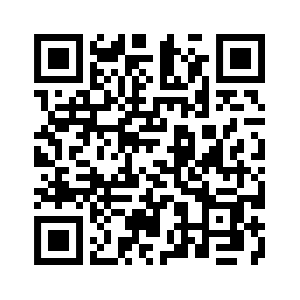 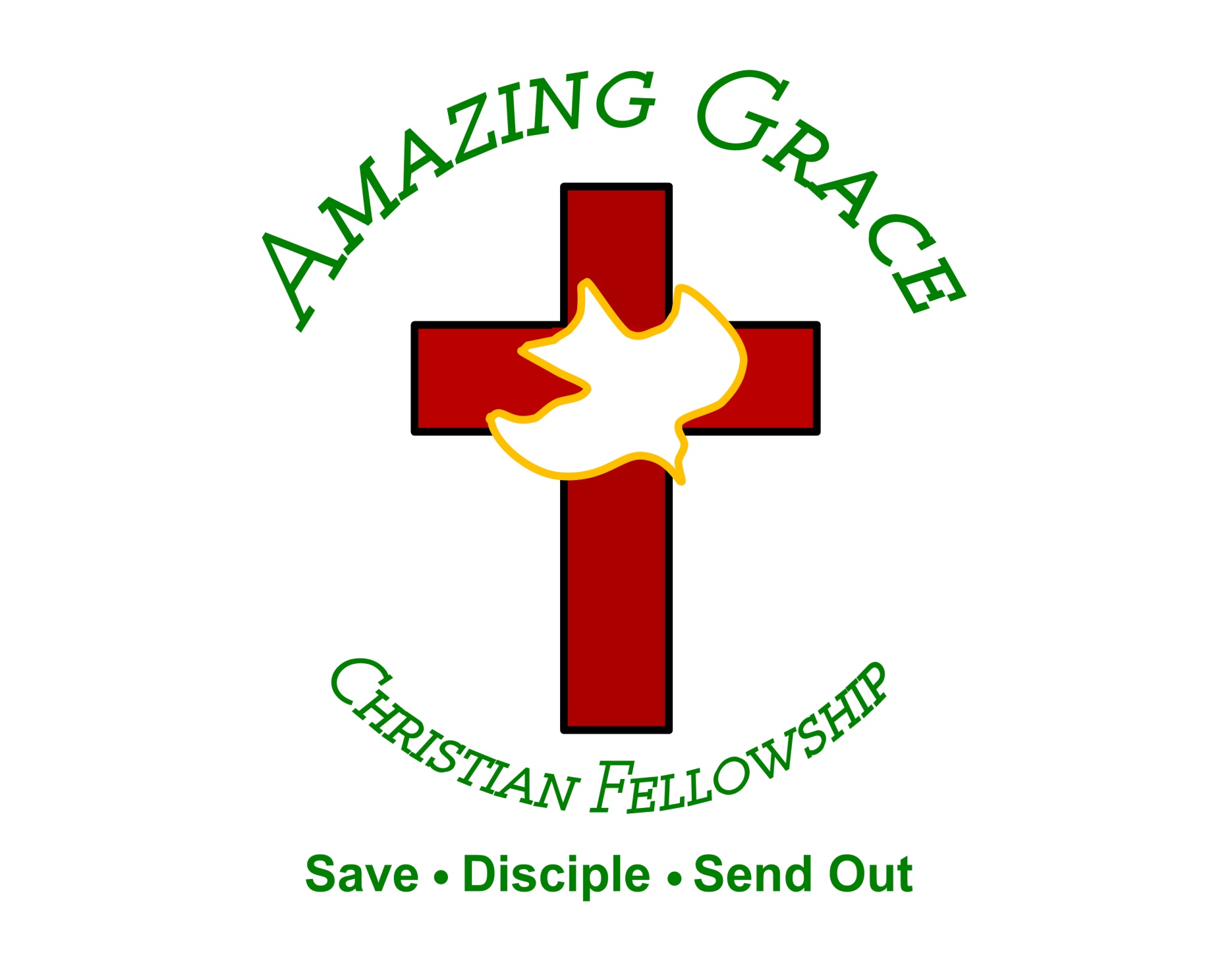